Pubers en alcohol
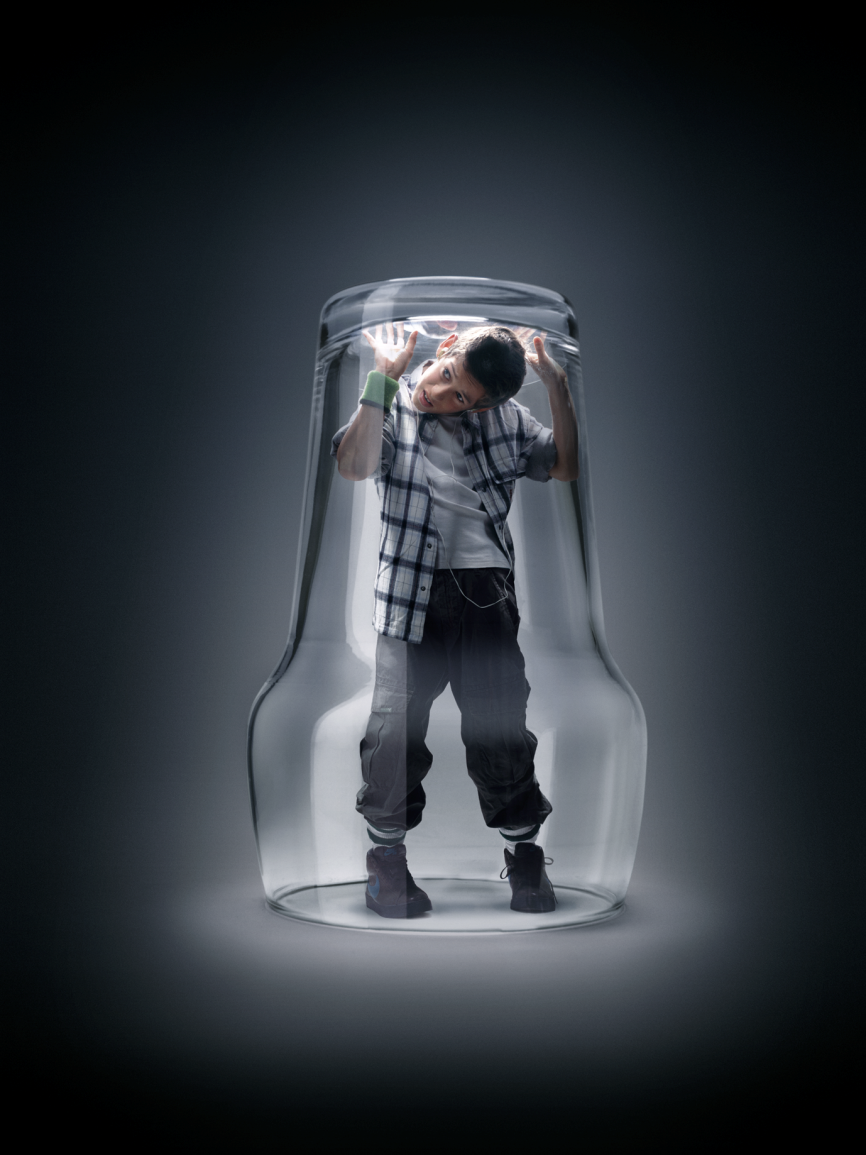 Genotmiddelen

Les 5
Presentatie alcohol en opvoeding  © Trimbos-instituut
Kennis over alcohol en jongeren
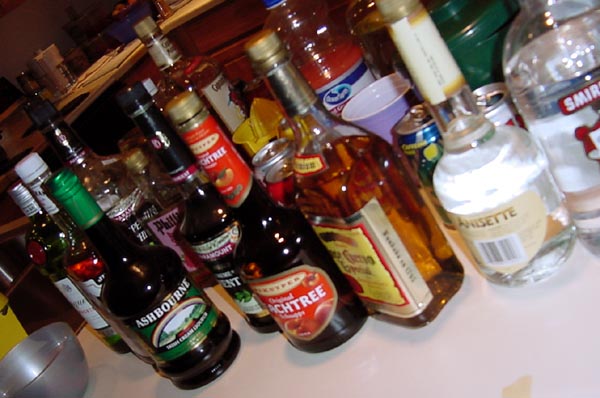 Presentatie alcohol en opvoeding  © Trimbos-instituut
Hoeveel alcohol drink je?
Martini – 80 ml
Shotje tequila– 35 ml
Glas rode wijn – 100 ml
Biertje – 250 ml
Oude jenever – 35 ml
Presentatie alcohol en opvoeding  © Trimbos-instituut
3
Alcohol
Ethanol
(Zetmeel ) Suiker + Gist = Alcohol
Hoe maak je alcohol
Hoe krijg je sterkte drank?
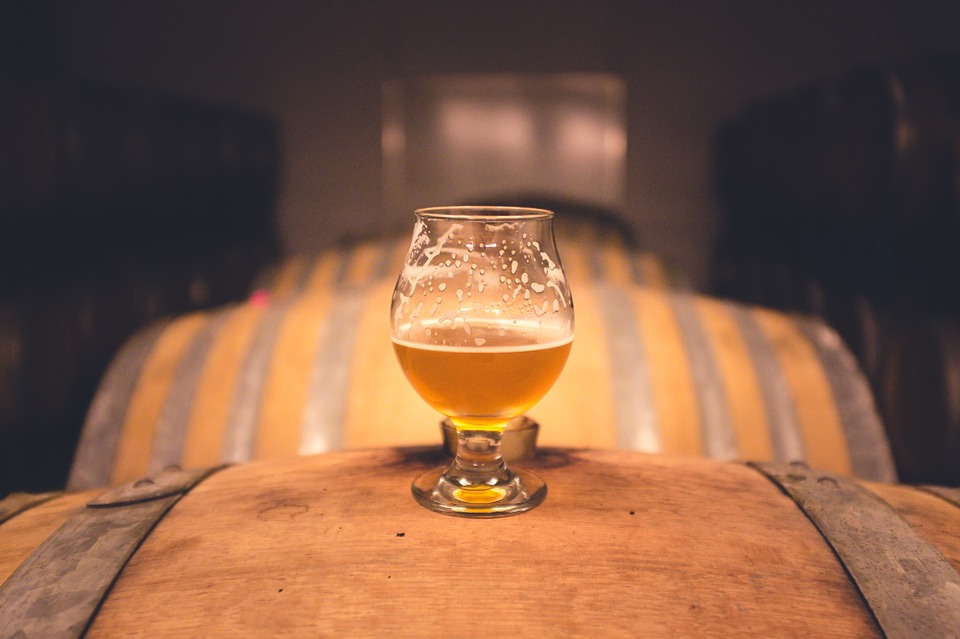 Presentatie alcohol en opvoeding  © Trimbos-instituut
4
Zoek op!
Wat is de omvang van het gebruik?
Scholieren gebruik
Binge drinken
Dronkenschap in de afgelopen maand
Verschillen in school niveaus

Wat valt jullie op?
Presentatie alcohol en opvoeding  © Trimbos-instituut
5
Kennis over alcohol en jongeren
Alcohol is een verdovend middel?
Presentatie alcohol en opvoeding  © Trimbos-instituut
WAAR
Presentatie alcohol en opvoeding  © Trimbos-instituut
7
Werking van drugs
Verdovend effect:                                                    
Deze middelen hebben een sterke verdovende werking op lichamelijke en/of geestelijke prikkels.

Opwekkend effect:                                                     
Deze middelen hebben een opwekkende en stimulerende werking. Men wordt er (kunstmatig) actiever van, krijgt meer zelfvertrouwen en het vermogen tot zelfkritiek neemt af.

Waarnemingsveranderend effect:                                 
Door het gebruik van deze drugs worden gevoelens en waarnemingen van de zintuigen veranderd en versterkt. Ook het denkproces van de gebruiker verandert.
Presentatie alcohol en opvoeding  © Trimbos-instituut
Zenuwstelsel
Wat zijn de effecten van alcohol?

Parasympatisch

Of

Sympatisch
Presentatie alcohol en opvoeding  © Trimbos-instituut
9
Alcohol in je lichaam
Waarom vrouwen meer alcohol in bloed dan mannen?

http://www.schooltv.nl/video/hersenen-en-alcohol-het-effect-van-alcohol-op-je-hersenen/ 

Hoe lang duurt het voor een glas alcohol is afgebroken?
Maakt het nog uit wat je drinkt? Hoe lang het duurt?
Presentatie alcohol en opvoeding  © Trimbos-instituut
10
Kennis over alcohol en jongeren
Alcoholgebruik remt de groei van de hersenen
Presentatie alcohol en opvoeding  © Trimbos-instituut
WAAR
Presentatie alcohol en opvoeding  © Trimbos-instituut
12
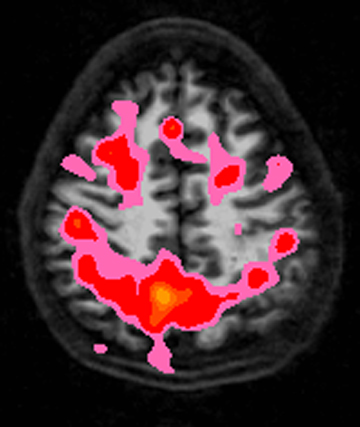 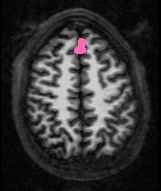 Kennis over alcohol en jongeren
15-jarige jongen
‘Drinkt veel, vaak en is jong begonnen’
15-jarige jongen
‘Drinkt niet’
Dr. Susan Tapert, University of California, San Diego
Presentatie alcohol en opvoeding  © Trimbos-instituut
Effecten van alcohol
Expert methode
2.9.2 (jongeren en binge drinken)
2.9.2 (excessief drinken)
2.9.3
2.9.7
Kort samenvatten wat jullie gelezen hebben, daarna moet iedereen het kunnen uitleggen aan een ander groepje
Presentatie alcohol en opvoeding  © Trimbos-instituut
14
Opname van drugs in het lichaam
Eerst een beetje biologie
Grote bloedsomloop
Kleine bloedsomloop
Bloed-hersenbarriere
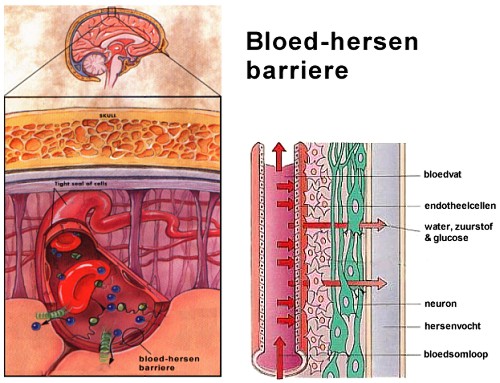 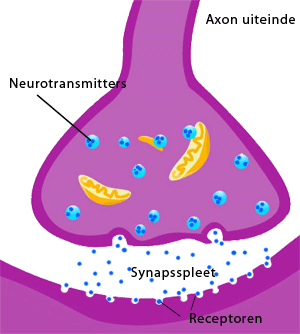 Welke neurotransmitters ken je?
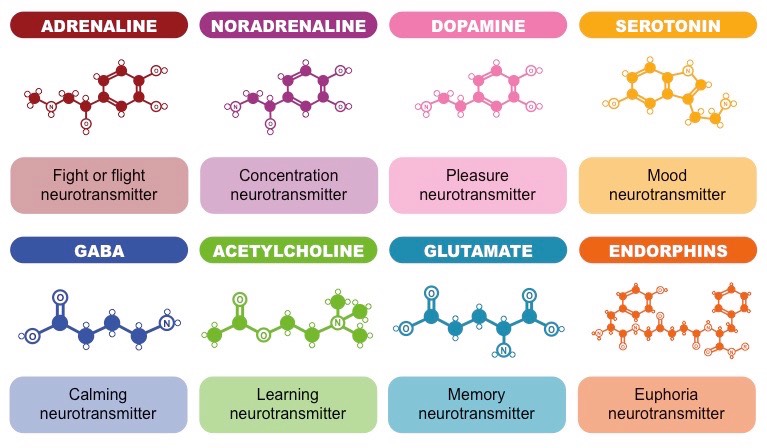 Neurotransmitters
Presentatie alcohol en opvoeding  © Trimbos-instituut
17
Onthoudingsverschijnselen
Analysevragen maken
Maak eerst alleen de vragen, kom je er niet uit dan kan je een buur vragen. 
Daarna samen bespreken
Presentatie alcohol en opvoeding  © Trimbos-instituut
19
Discussie
Schrijf eerst 3 voorargumenten en 3 tegenargumenten op.
5 minuten in stilte
Deel met je buurvrouw wat je hebt opgeschreven
5 minuten overleggen
Discussie over het onderwerp
Presentatie alcohol en opvoeding  © Trimbos-instituut
20
Leeftijdsgrens moet van 16 naar 18
Presentatie alcohol en opvoeding  © Trimbos-instituut
21
Alcohol moet verboden worden in pretparken
Presentatie alcohol en opvoeding  © Trimbos-instituut
22
Het is je eigen schuld als je verslaafd raakt aan alcohol
Presentatie alcohol en opvoeding  © Trimbos-instituut
23
Alcohol grens zou verhoogd moeten worden naar 21 jaar
Presentatie alcohol en opvoeding  © Trimbos-instituut
24
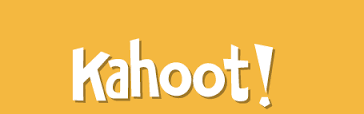 Kahoot
Presentatie alcohol en opvoeding  © Trimbos-instituut
25
Kennis over alcohol en jongeren
20% van de jongeren van 14 jaar drinkt regelmatig alcohol

	




Bron: Peilstation - onderzoek Trimbos-instituut 2007
Presentatie alcohol en opvoeding  © Trimbos-instituut
NIET WAAR
Presentatie alcohol en opvoeding  © Trimbos-instituut
27
Cijfers van gebruik (2007)
Bron: Peilstation – onderzoek, Trimbos-instituut 2007
Presentatie alcohol en opvoeding  © Trimbos-instituut
Hoeveel drinken jongeren?
70% van alle jongeren tussen 12 - 16 jaar heeft wel eens 
alcohol gedronken. Hoeveel drinken deze jongeren?
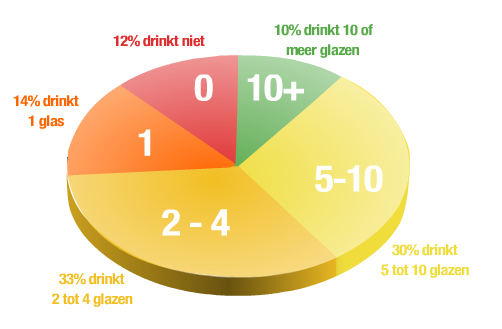 Bron: Peilstation – onderzoek, Trimbos-instituut 2007
Presentatie alcohol en opvoeding  © Trimbos-instituut
[Speaker Notes: Dia 6
Waarom moeten we ons zorgen maken? Hoe zit het met het drankgebruik door jongeren in Nederland? De animatie “Drinking too much[2]” laat zien hoeveel jongeren per keer drinken:
8% drinkt meer dan 10 glazen per keer
20% drinkt 4-10 glazen
27% drinkt 2-4 glazen
15% drinkt 1 glas
30% drinkt niet

 [2] www.uwkindenalcohol.nl]
Kennis over alcohol en jongeren
In 2007 zijn er ongeveer 300 kinderen (gemiddelde leeftijd 14-15 jaar) in Nederland opgenomen in het ziekenhuis met een alcoholvergiftiging

	




Bron: Dr. N. van der Lely in uitzending ‘Comazuipen’ november 2007
Presentatie alcohol en opvoeding  © Trimbos-instituut
WAAR
Presentatie alcohol en opvoeding  © Trimbos-instituut
31
Filmpje Anouk
Bron: fragment uit aflevering ‘Alcohol: Hoezo Cool?’
Presentatie alcohol en opvoeding  © Trimbos-instituut
Kennis over alcohol en jongeren
4.	Je lichaam doet een 1,5 uur over het verwerken van 1 glas bier
Presentatie alcohol en opvoeding  © Trimbos-instituut
NIET WAAR
Presentatie alcohol en opvoeding  © Trimbos-instituut
34
Kennis over alcohol en jongeren
Filmfragment ‘Alcohol: Hoezo Cool’
Presentatie alcohol en opvoeding  © Trimbos-instituut
Kennis over alcohol en jongeren
7.	Hoe jonger je begint met het drinken van alcohol, hoe groter de kans op een alcoholverslaving
Presentatie alcohol en opvoeding  © Trimbos-instituut
WAAR
Presentatie alcohol en opvoeding  © Trimbos-instituut
37
Kennis over alcohol en jongeren
De meeste jongeren beginnen met drank uit nieuwsgierigheid
Presentatie alcohol en opvoeding  © Trimbos-instituut
WAAR
Presentatie alcohol en opvoeding  © Trimbos-instituut
39
Opvoeden van pubers
Motieven om alcohol te drinken
Presentatie alcohol en opvoeding  © Trimbos-instituut
Kenmerken van de puberteit
Pubers veranderen fysiek, maar ook in houding, gedrag en interesses
Een puber wil vaak meer zelfstandigheid en nieuwe dingen uitproberen
Vaak wisselende stemming en gevoelens van onzekerheid

Communicatie tussen ouders 
en puber verandert !
Presentatie alcohol en opvoeding  © Trimbos-instituut
Wat is positief opvoeden?
Voor een veilige en stimulerende omgeving zorgen
Een positieve leeromgeving creëren
Aansprekende discipline gebruiken
Realistische verwachtingen hebben
Goed voor jezelf als ouder zorgen
Presentatie alcohol en opvoeding  © Trimbos-instituut
Welke factoren beïnvloeden het gedrag van pubers?
Genetische aanleg
Gezinsomgeving
Invloeden buitenshuis
Presentatie alcohol en opvoeding  © Trimbos-instituut
Economie
Buurt
Thuis
Cultuur
Stad
School
Puber
Media
Vrienden
Land
Politiek
Presentatie alcohol en opvoeding  © Trimbos-instituut
Invloed ouders
Houding ouders heeft invloed op drinkgedrag van kind

Regel ‘geen alcohol tot tenminste 16 jaar’ op tijd stellen werkt
Geen alcohol aanbieden aan kind
Geen alcohol kopen voor kind
Niet (stilzwijgend) toestaan dat kind drinkt
Zelf voorbeeld geven met eigen alcoholgebruik werkt
Presentatie alcohol en opvoeding  © Trimbos-instituut
Verschil in beleving
Ouder			Kind




In bijzijn van ouder		11%			28%
drinken

Op een feestje		7 %			25%
drinken
Presentatie alcohol en opvoeding  © Trimbos-instituut
Algemene regels
Respectvol met de ander omgaan
De ander serieus nemen
De ander op zijn of haar gemak stellen
Luisteren naar wat de ander zegt
De ander de kans geven bij te kunnen komen na een inspannend gesprek.
Presentatie alcohol en opvoeding  © Trimbos-instituut
Tips
Probeer het gesprek over alcohol met het kind in een prettige sfeer te laten verlopen
Ga niet onderhandelen met je kind over de vastgestelde leeftijdsgrens
Praat met het kind over nu en niet over de toekomst
De wettelijke leeftijdsgrens voor het kopen van alcohol is 16 jaar
Blijf op de hoogte van wat het kind doet
Presentatie alcohol en opvoeding  © Trimbos-instituut
Kenmerken van een open gesprek
Kijk de ander aan, knik, hum
Stel open vragen:
	open vragen zijn vragen die je niet alleen maar met ‘ja’ of ‘nee’ kunt beantwoorden
Houd je eigen ideeën, kritiek, oplossingen etc. achterwege
Verplaats je in de ander
Vat wat er is gezegd in je eigen woorden samen
Presentatie alcohol en opvoeding  © Trimbos-instituut
Herkenbare situatie
Film Anne
www.uwkindenalcohol.nl
Presentatie alcohol en opvoeding  © Trimbos-instituut
Presentatie alcohol en opvoeding  © Trimbos-instituut
51